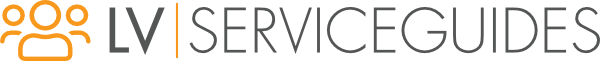 One Source Supply Team
Service VIKAR-løsning til dsb
One Source Supply Team - LV
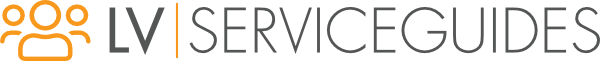 Kan I beskrive jeres erfaring med at levere vikartjenester til lignende organisationer eller brancher? 
Kan I præsentere eksempler på succesfulde vikarplaceringer, I har gennemført, og hvordan I har håndteret udfordringer undervejs 
Hvordan sikrer I, at de vikarer, I leverer, opfylder kundernes specifikke krav og kvalifikationer? 
Hvordan vil I sikre, at de leverede vikarer er i overensstemmelse med gældende love og regulativer på arbejdsmarkedet, herunder arbejdsrettigheder og sikkerhedsstandarder? 
Hvordan håndterer I akutte vikarbehov eller ændringer i personalesammensætningen? 
Hvordan vil I sikre, at vikarerne overholder vores virksomheds politikker og procedurer?
One Source Supply Team - LV
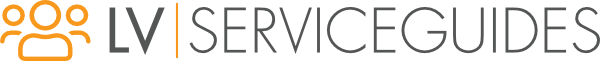 Kan I præsentere et klart og gennemsigtigt omkostningsbillede for jeres vikarydelser, herunder priser, gebyrer og eventuelle ekstraomkostninger, der kan opstå? 
Hvordan håndterer I kontraktstyring og rapportering i forbindelse med vikartjenester? 
Har I en bæredygtighedsstrategi eller initiativer, der kan have indflydelse på vores vikartjenester? 
Kan I give eksempler på innovative løsninger eller teknologi, I kan tilbyde for at forbedre vikartjenesterne? 
Er der noget særligt DSB skal være opmærksom på i forbindelse med udbuddet?
One Source Supply Team - INDHOLD
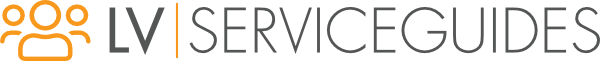 Øvrige opgaver
   Tilgængelighed
   Kvalitetssikring og resultater
   Økonomi
   Derfor LV
   Spørgsmål
Lufthavnsvikar & Serviceguides (LV)
   Rekrutteringsproces
   LV som samarbejdspartner 
   Supply Team
   Ledsagelse
   Security
One Source Supply Team - LV Præsentation
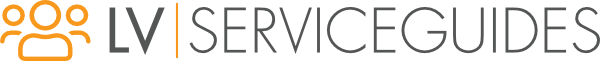 Grundlæggerne af LVR
Claus Karoli
28 års ledelses- og rekrutteringserfaring
Leder på passager- og kundeområdet for SAS
16 år i LVR
Implementering af coaching-roller og selvstændige teams
12 års undervisningserfaring (coaching, personlig udvikling, team building og JTI
Peter Urhammer
26 års ledelses- og rekrutteringserfaring
Leder af Baggagedrift for CPH
16 år i LVR
Kompetenceafklaring og Talent Management for ufaglærte medarbejdere
Træning af trænere og udarbejdelse af træningsmateriale
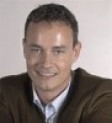 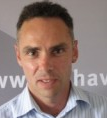 Uddannelse
Master Neuro Linguistic PsychologyInternationalt certificeret coach ICC v. / Joseph O'Conner
HR Master / pb
Autoriseret rådgiver i Jung's Type Index v. / Brøgger business psychologists
Uddannelse
Elektronikfagtekniker
Ledelsestræning forløb hos CPH
Arbejdsmiljø
Rekrutteringsteknikker v. / Kjær & Kjærulf
One Source Supply Team - LV Præsentation
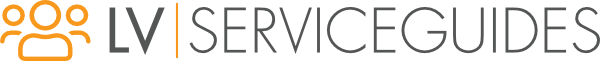 LV består af en administration indeholdende:

Ledelse (CKPUSH)
HR & løn (3-4 pers.)
Supportfunktion (5-6 pers.)

LV´s ca. 300 medarbejdere:

Butik & Informationsservice
Drift & Teknik
Salg & Promotion
Supervision & concierge 
Passagerassistance
Rengøring
Guard- & ledsagerservice
Security & testopgaver
Organisationsdiagram
= Medarbejdere
One Source Supply Team - LV Præsentation
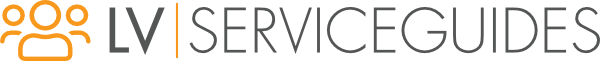 LV er etableret i CPH (Terminal 3) med base til vores eksisterende Lufthavnspersonale. 

Siden LV bosatte sig i CPH tilbage i 2008, har vi år for år udvidet vores arealer i takt med at vi er vokset. 

For nuværende har vi ca. 150 m2 på 1. sal vest, inklusiv undervisnings-/træningsfaciliteter. 

Det er værdifuldt for os og virksomheden, at vi er tæt på både vores kunder og vores medarbejdere. 

Vores ansatte føler sig trygge ved vores nærvær og synlige ledelse og ved, at de altid kan komme forbi ved selv de mindste ting.
One Source Supply Team - REKRUTTERINGSPROCES
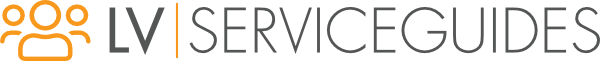 Vores motto er: ”Altid kvalitetsbevidst rekruttering” 


For os betyder det

”en klar overensstemmelse mellem konkrete arbejdsopgaver og kandidaternes kvalifikationer”. 


Kvaliteten består også i, at:
 
vi er i tæt kontakt med ledere og medarbejdere fra de forskellige forretningsområder for at kunne levere det bedste ”match” 
alle vores kandidater gennemgår en grundig evalueringsproces, inklusive vurdering af referencer, inden de bliver præsenteret for vores kunder
vi udfører desuden personlighedstest efter anerkendte metoder afhængig af den konkrete stilling, vi skal besætte
opfølgning betragter vi som en naturlig og vigtig del af vores koncept
One Source Supply Team - REKRUTTERINGSPROCES
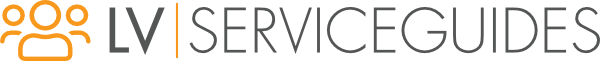 I LV tror vi på, at nøglen til succesfuld rekruttering er åben dialog og grundigt kendskab til de forretningsområder, vi arbejder med. 


Derudover mener vi, at grundlaget for forretningssucces skyldes et konstant fokus på:

kvalitetsoptimering
de rette kompetencer
medmenneskelig nærhed
helhjertet kundeservice


Vi respekterer de til enhver tid de gældende overenskomster, og vi lever op til den nyeste lovgivning indenfor alle fagområder.

Vi er derudover DIO2-medlem hos Dansk Industri.
One Source Supply Team - REKRUTTERINGSPROCES
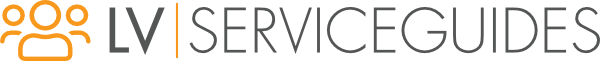 One Source Supply Team - REKRUTTERINGSPROCES - Profilering
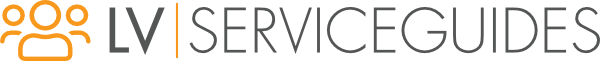 LV mødes med kunde for at drøfte kunde- og kandidat profil

Fastsættelse af basiskrav og succeskriterier (vurderingsgrundlag)

Fastsættelse af startdato

Afklar annonceringsmedie

Stillingsannonce og jobbeskrivelse udarbejdes og godkendes af kunden
One Source Supply Team - REKRUTTERINGSPROCES - Annoncering
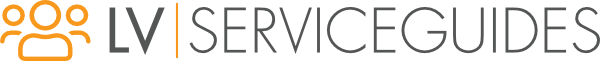 Rekrutteringsopgave oprettes i rekrutterings-system

Stillingsannonce publiceres

Vi holder løbende øje med aktivitetsstatistik
One Source Supply Team - REKRUTTERINGSPROCES - Registrering
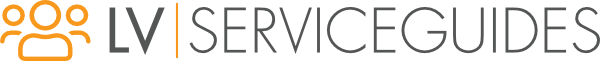 Kandidater registrerer sig i vores rekrutteringssystem (CV-database / konkret stilling)                                                                         - alle kandidater får en bekræftelses på deres registrering/ansøgning 

Ved interne rekrutteringsopgaver: gennemgår screenede kandidater fra CV-databasen                - får løbende inputs fra Support om relevante kandidater   

Ved eksterne rekrutteringsopgaver: gennemgår opfordrede ansøgninger
One Source Supply Team - REKRUTTERINGSPROCES - Screening
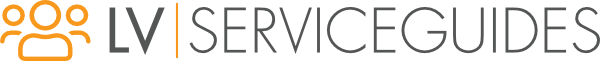 CV-screening (fokus på basiskrav)

Når relevant anvender vi et 10 points rating-system, der er koblet op på basiskravene (se næste slide)

Relevante kandidater får en orienteringsmail (procesforløb)

Telefon-screening (basiskrav og succeskriterier, afdækning af CV-huller)

Relevante kandidater inviteres til en Team Performance day
One Source Supply Team - REKRUTTERINGSPROCES - Rating
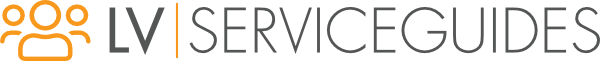 10 points rating-system
One Source Supply Team - REKRUTTERINGSPROCES - Team Performance day (TP-dag)
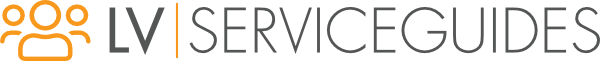 En gruppe på max. 17 pers. ad gangen er inviteret til TP-dag

TP-dagen afholdes i Terminal 3 (varighed 3-4 timer)

Kandidaterne bliver som minimum testet i sprog, præsentationsteknik, logisk tænkning og adfærd – relateret til den konkrete stilling

Kandidaterne bliver vurderet løbende

Afslutningsvis 5-10 min. samtale

Efter TP-dagen: Afgørelse – vi ringer ud samme dag med afslag eller invitation til en samtale

Videre til samtale: inden samtalen skal kandidaten har uploadet paskopi, straffeattest og min. 2 referencer
One Source Supply Team - REKRUTTERINGSPROCES - Samtale og afgørelse
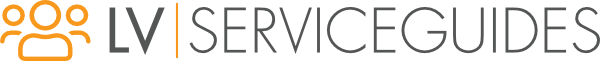 Inden samtale: tjek upload af nødvendige dokumenter + dokumentation på CV-huller (negativ: upload hurtigst muligt)

Samtalevarighed: 25-60 min. afhængig af stilling

Min. 2 rekrutteringskyndige tilstedeværende

Indhold: Uddybende spm. til basiskrav, er succeskriterier opfyldt, personligt match, kort- og langsigtede muligheder, spm. til uoverensstemmelser og andre risikofaktorer

Afslag/ansat: vurdering baseret på faglige og personlige kompetencer + referencer

Ansatte bliver inviteret til introdag i hold
One Source Supply Team - REKRUTTERINGSPROCES - Formaliteter
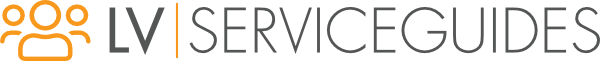 Oprettelse af nyansatte i medarbejdersystem

Velkomstmail sendes til nyansat

Politigodkendelser gennemgås og link til Security Awareness test sendes til nyansat

Udarbejdelse af ansættelseskontrakt

Invitation til introdag (1. arbejdsdag) udsendes pr. mail
One Source Supply Team - REKRUTTERINGSPROCES - Introdag
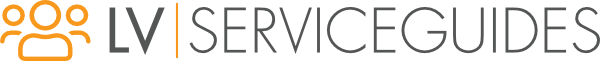 Nyansatte møder op på kontoret i hold

Præsentation af LV´s værdier + kundepræsentation

Introduktion til vagtsystem og de første vagter bookes

1. arbejdsdag (Adm.): grundig introduktion til LV
One Source Supply Team - REKRUTTERINGSPROCES - Opfølgning
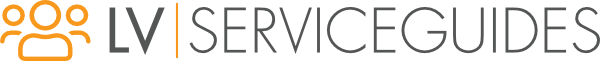 Når vi vurderer, at nye medarbejdere har haft mulighed for at komme godt ind i deres nye job, afholder vi en uformel statussnak om, hvordan det går


På baggrund af denne opfølgning reagerer vi efter, hvad der er mest hensigtsmæssigt for både kunde og medarbejder
One Source Supply Team -LV TEAMS - ØVRIGE OPGAVER UDOVER CPH
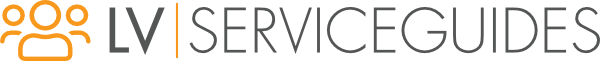 Team Aviator

Team Menzies

Team SGH

Team Heinemann

Team Retail
 

Ud over vores Lufthavnsvikar Teams har vi haft 800 forskellige kunder med forskellige behov.
One Source Supply Team -
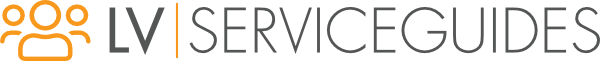 Mål

1.   I højere grad at øge medarbejder kompetencer så et       Team kan udfører flere forskellige serviceopgaver.
Terminal Service Guides
Personal Shopper
Perron Service Guides




2.   Flere verdener ét team
Kompetencestyret medarbejderfordeling.
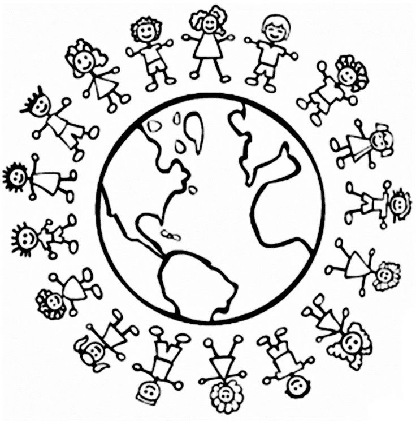 One Source Supply Team - Muligheder
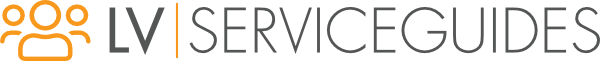 LV tilbyder
 
Uddannelse og træning:
Basis kurser i samarbejde med kunde og eventuelle ønsker hertil.


PRM kursus

Service kursus

Konflikthåndteringskurser

 DGR Awareness IATA Category 9
One Source Supply Team - Muligheder
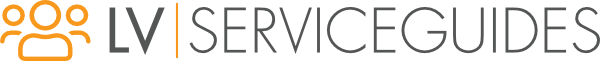 I øvrigt tilbyder vi
 
Daglig tilstedeværelse af produktansvarlig

LV kunde- og medarbejdersupport 06:00 – 21:30

Enkle og ukomplicerede kommunikationsveje

Tæt og nærværende lederskab i et professionelt set up

Simpelt online vagtsystem og disponeringssystem, inklusiv nemt overblik over registrering af indmøder.

Moderne pausefaciliteter 

Håndtering efter overenskomst

Fleksibel ”stand by” ordning uden meromkostning.

Systematisk håndtering af udleverede effekter, inklusiv uniformsordning.
One Source Supply Team - SECURITY
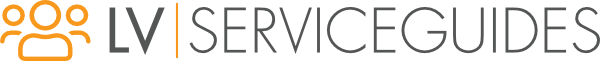 1. Uddannelse og kompetencer

Platformskørekort, teoretisk såvel som praktisk del udføres internt.

Vi har gennem de sidste 3 år selv uddannet nye testpersoner efter tidligere anvisning fra CPH Security. 

Teoretisk såvel som praktisk træning med egne instruktører. 

Rolletræning og ”pakkeinstruktion”
One Source Supply Team - TILGÆNGELIGHED
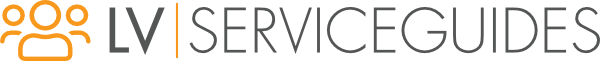 Åbningstider LVR Kundesupport

Hverdage åbner kontoret kl. 05.00 og lukker kl. 21.30 
Weekend- og helligdage åbner kontoret kl. 7.30 og lukker kl. 21.30
Herudover er vi tilgængelige på mail til kl. 24.00 alle dage. 

Vikarbestilling med kort varsel
Online ledsagerbestilling
Lessor, support, åbningstider, weekend
One Source Supply Team -KVALITETSSIKRING OG RESULTATER
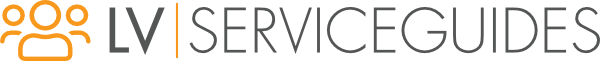 43 % får fast job i lufthavnen via jobbet som vikar

92 % af dem der ønsker fast får fast

SAS, Aviator, Security, Tax Free, CASC butikker 

Mål ved rekruttering efter 12 måneder
One Source Supply Team - FAKTA & ØKONOMI
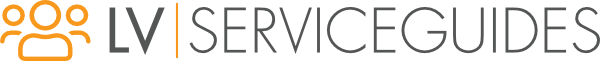 Vi har haft ca. 500 vellykkede rekrutteringer de seneste 4 år. For de fleste rekrutteringsbureauer handler det om at få rekrutteringen i hus. 


For os handler det om at møde en tilfreds og smilende medarbejder 10 måneder efter… så ved vi kunden er tilfreds.
One Source Supply Team - FAKTA & ØKONOMI
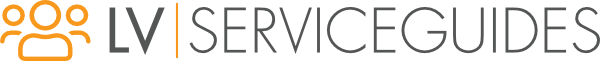 Samlet omsætning
Andet: Gebr. Heinemann Retail, Aviator Denmark, SAS Ground Handling, Menzies Aviation Denmark A/S, Air Canada, CAE, CASC Retail, TCR Denmark Aps, Hi Fly, Emirates,  mv.
One Source Supply Team - FAKTA & ØKONOMI
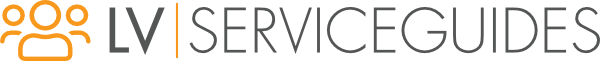 Samlet omsætning 2014
Samlet omsætning 2015
Samlet omsætning 2016
One Source Supply Team - FAKTA & ØKONOMI
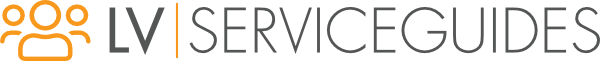 Samlet salg af ydelser i 2016
One Source Supply Team - FAKTA & ØKONOMI
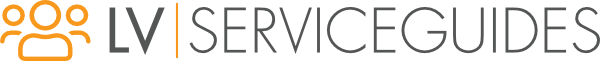 Estimeret omsætning 2017
One Source Supply Team - DERFOR LVR
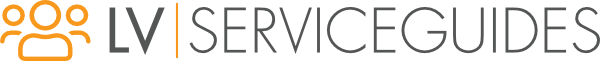 Det er ikke kun know how, kvalitet og kundetilfredshed der gør Lufthavnsvikar unikke… Vi er det eneste vikar- og rekrutteringsbureau der udelukkende har fokus luftfart og lufthavnen…
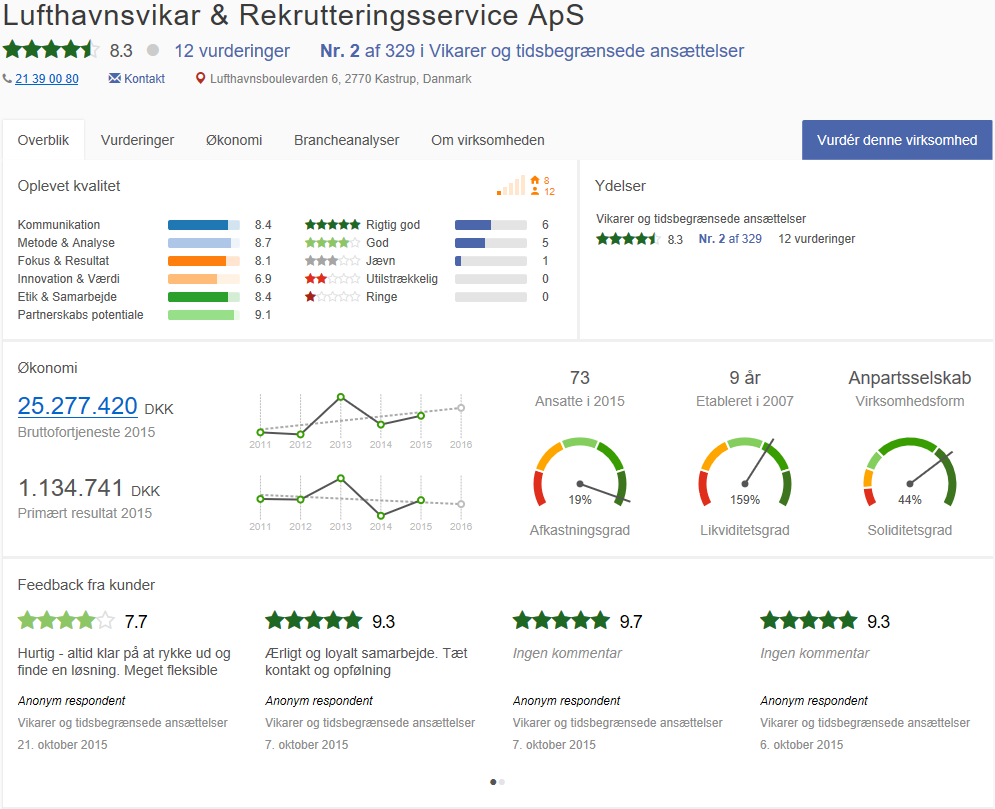 One Source Supply Team - SPØRGSMÅL
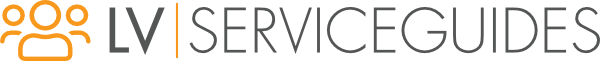 TAK FOR JERES TID!

Vi svarer gerne på spørgsmål nu